Европейски съюз
Какво е Европейски съюз?
Европейският съюз не е държава, а уникално партньорство между европейски държави, известни като държави членки. В момента ЕС се състои от 27 държави. През юни 2016 г. една от тях, Обединеното кралство, гласува за напускане на ЕС и напусна през 2020 г. Най-голямата от тях, Германия, наброява близо 82 милиона жители, а най-малката, Малта — 400 000.
Езици в ЕС
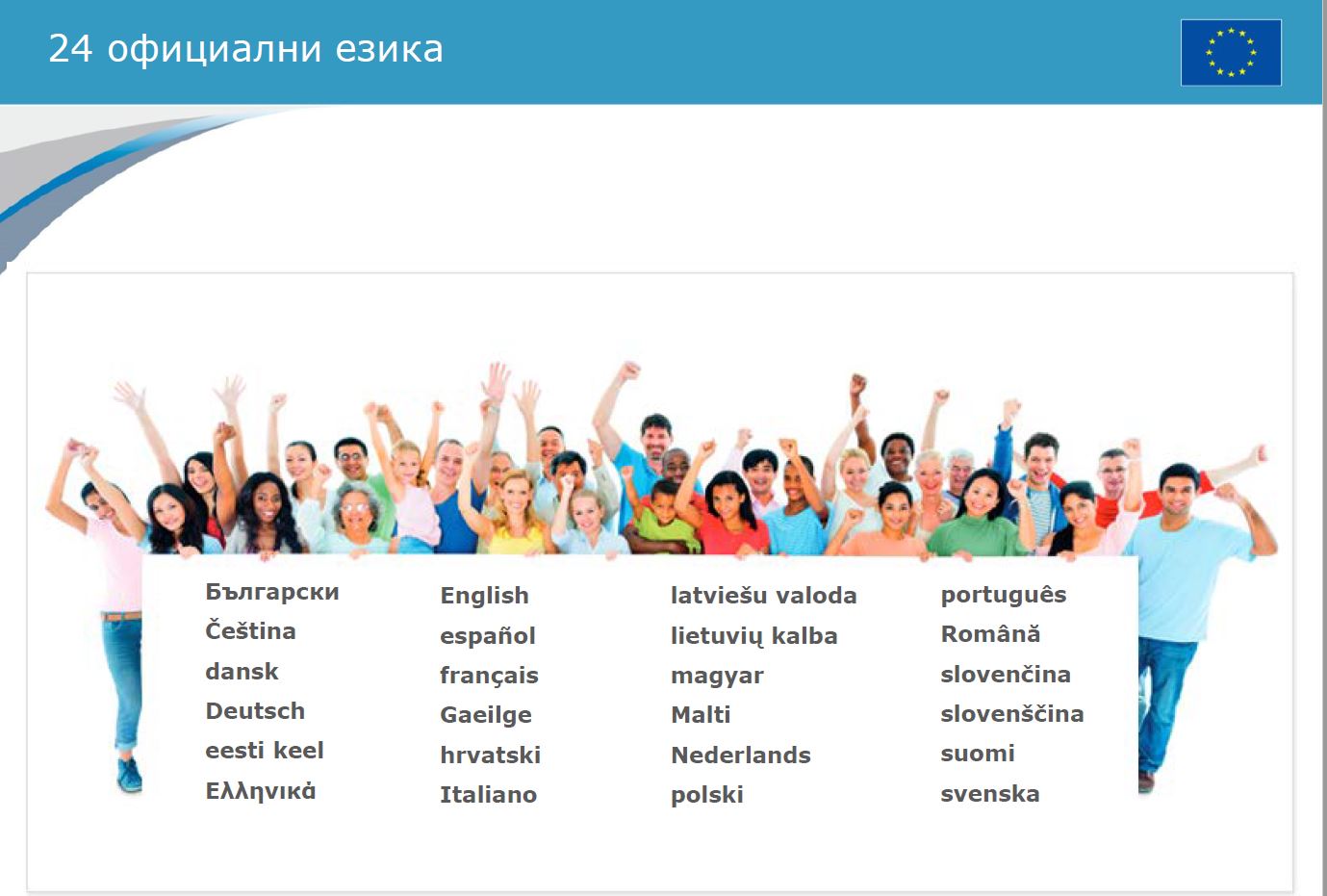 Европейците говорят различни езици и използват три различни азбуки :
латиница, 
гръцка и
 кирилица
 Има различни традиции, култури, храни и фолклорни празници.

В Европейския съюз има 24 официални езика.
Символи
На знамето на Европа са изобразени 12 златни звезди на син фон. То е прието през 1984 г. от Европейския съюз (наричан тогава Европейска икономическа общност) и сега се развява над парламенти, общински сгради, паркове и паметници в цяла Европа.
Композицията символизира народите на Европа, като кръгът представлява тяхното единство. Броят на звездите никога не се променя — те винаги са 12, което символизира съвършенството и целостта.
„Обединени в многообразието“
„Обединени в многообразието“ - е мотото на ЕС и то е израз на ценностите на ЕС. Въпреки че всяка държава в ЕС има свои собствени култура, език и традиции, всички те споделят едни и същи общи ценности и трябва да ги зачитат, ако искат да са част от Европейския съюз.
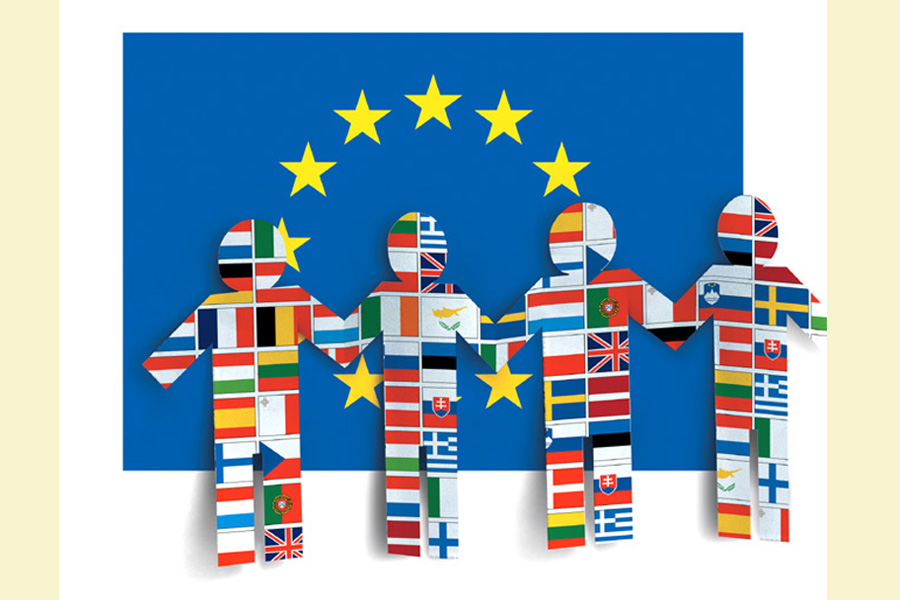 Целите на Европейския съюз
насърчаване на мира;
осигуряване на свобода, сигурност и правосъдие без вътрешни граници;
устойчиво развитие;
борба срещу дискриминацията;
насърчаване на научни технологии;
засилване на икономическото, социалното и териториалното сближаване и солидарността между държавите членки.
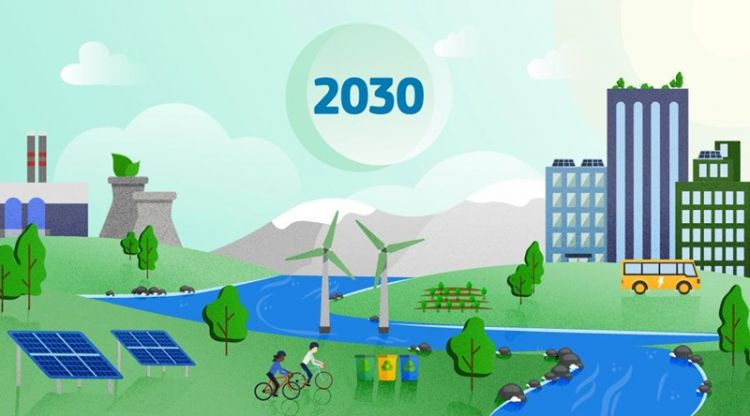 Ценности
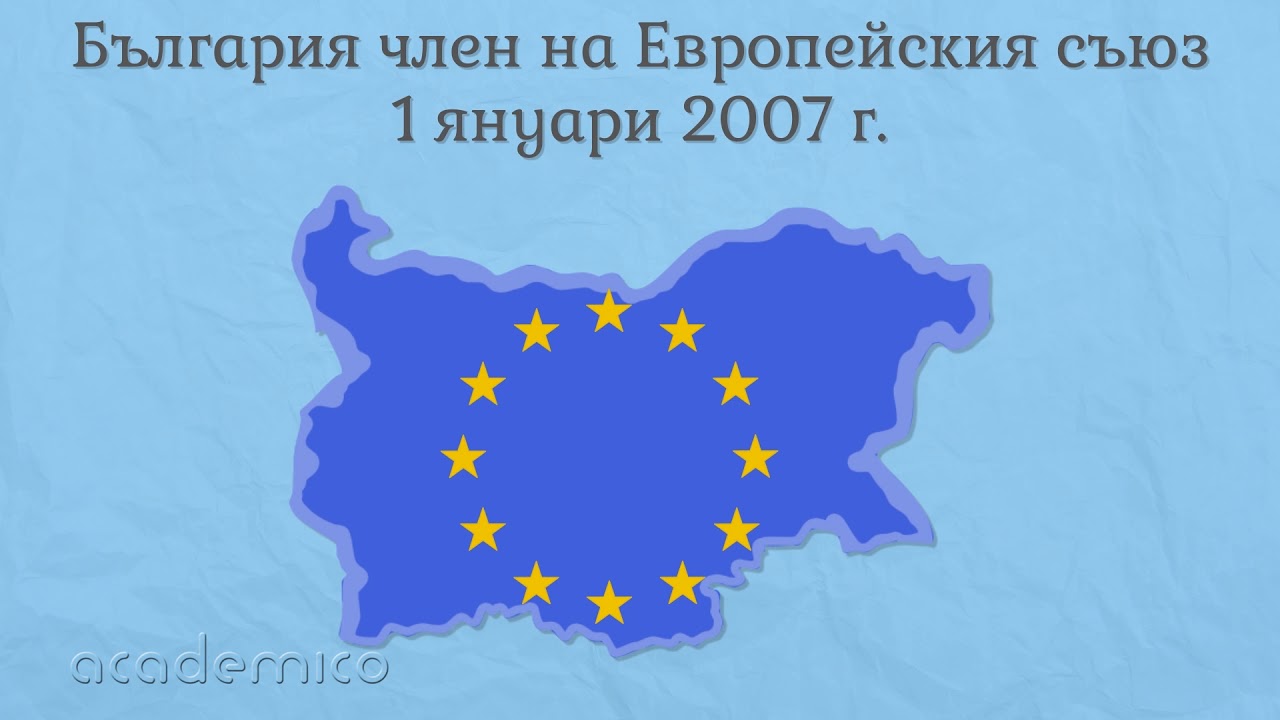 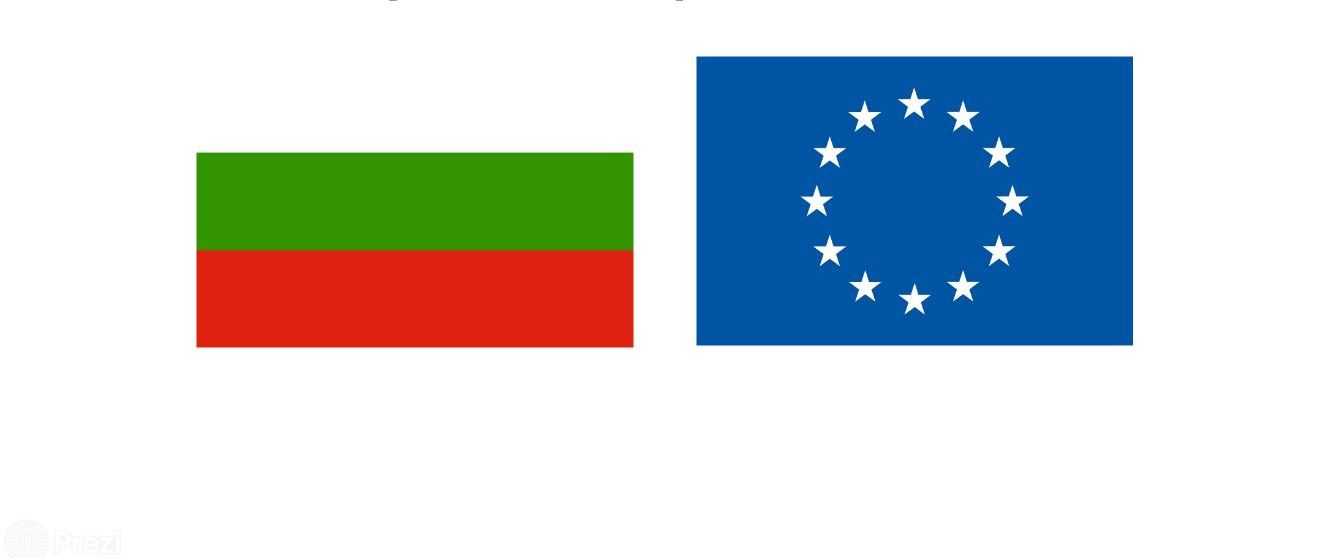 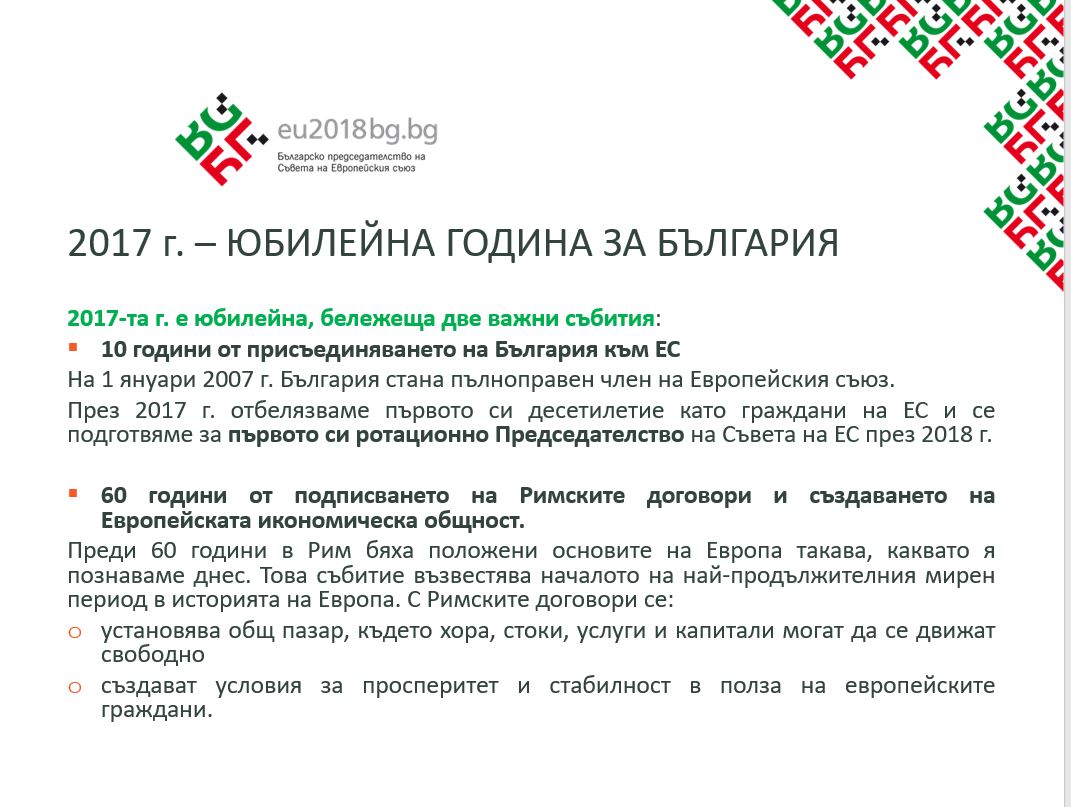 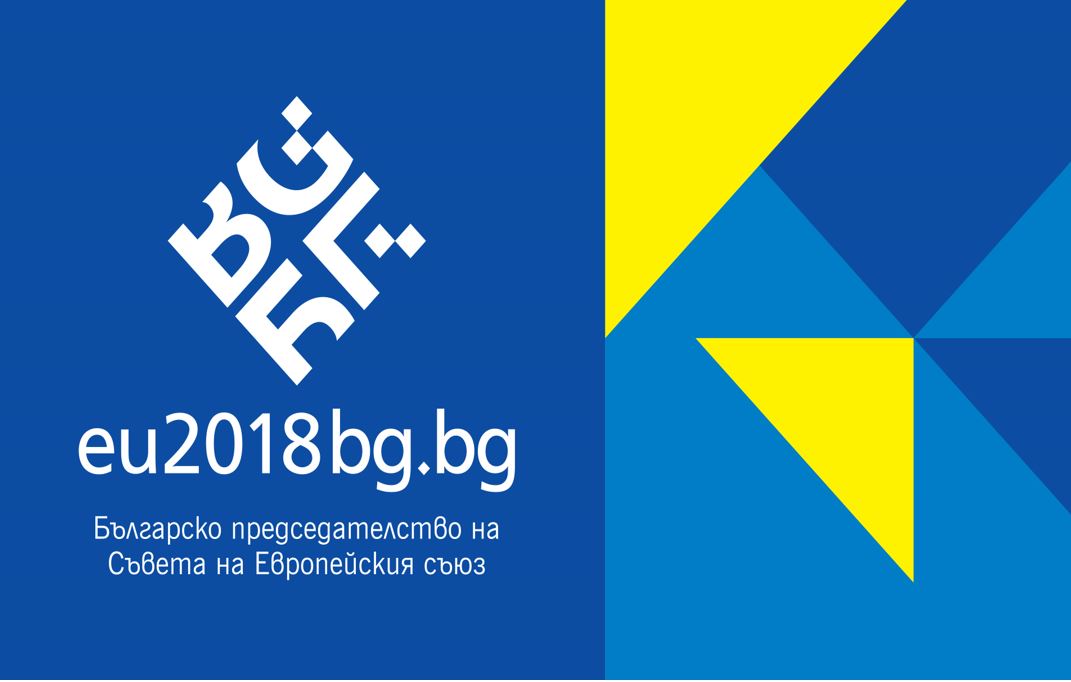 “България в Европейския съюз – нашето настояще и бъдеще”
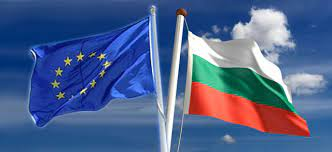 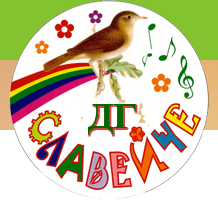 Настоящата презентация е изготвена за среща с децата от подготвителна група на ДГ “Славейче“, посветена на 9 май-Денят на Европа.
Благодаря за вниманието!
Изготвил: Сияна Стоименова-бивша възпитаничка на ДГ“Славейче‘‘ и понастоящем ученичка в Езикова гимназия „Д-р Петър Берон“.

Дата:13.05.2021г.-Кюстендил